Рейтинговая контрольная работа для студентов по дисциплине «Технологии СПД. Менеджмент социально - педагогической деятельности».
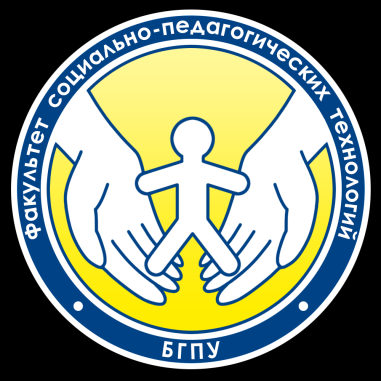 Глава 1. Введение в менеджмент
Глава 2. История развития теории менеджмента
Глава 3. Управление социальной сферы
Глава 4.   Управление в сфере образования
Глава 5. Организация как объект управления
Глава 6. Менеджер в системе управления
Глава 7. Управление персоналом
Глава 8. Основы инновационного менеджмента
1.Менеджмент – это …
2.Перечислите общие  и частные законы менеджмента. 
3.Перечислите принципы управления?
4.Менеджер - это… 
5.Выберите правильные ответы:
Функции менеджмента классифицируют следующие группы…
Управление конкретными областями;
Оптимальное распределение труда;
Управление персоналом;
Поощрение инициативы;
Управление деятельностью организации.
1. Назовите известных вам лидеров школы научного управления XIX-XX веков.
2. Гвишаини Д.М. выделял 5 крупных этапов истории научного управления. Назовите их.
3. Назовите три современных подхода к менеджменту.
4. В каких  двух направлениях развивалась эмпирическая школа управления?
5. Назовите в правильной последовательности категории потребностей по А. Маслоу.
1. Дать определение следующим понятиям:
Субъекты социального управления…
Объекты социального управления…
2. Назовите концепции социального развития.
3. Что является целью государственного социального заказа.
4. Раскройте понятия. 
Типовые должностные инструкции;
Индивидуальные должностные инструкции.
5. Напишите три классификации услуг (А.П. Панкухин).
1.Что является целью управления в системе образования?
2.Что является системой образования?
3. Раскройте сущность понятий. 
Обособленные учреждения  образования;
Структурные подразделения учреждения образования.
4. Укажите три вида социально – педагогических учреждений.
5. С помощью какого закона осуществляется порядок оказания психологической помощи.
1.Структура организации – это…
2.Перечислите три уровня менеджмента в организации по Т. Парсону.
3.Реорганизация – это…
4.Дайте определение.
Корпоративная организация – это…
Индивидуалистическая организация – это…
5.Перечислите основные стадии развития организации.
1.Профессионализм – это…
2.Перечислите какие стили руководства вы знаете.
3.Назовите основные элементы управленческого труда.
4.Управленческая деятельность – это…
5.Назовите какие 4 типа профессии менеджера существуют?
1.Управление персоналом – это…
2. На какие потребности разделил трёхфакторную теорию потребностей Дэвид  МакКленанд?
3. Перечислите концепции управления персоналом.
4. Перечислите методы которые выделяют  в соответствии с менеджментом организации.
5. Перечислите стадии управления конфликтом.
1. Информационный менеджмент – это…
2. Перечислите подходы инновационного менеджмента.
3. Патент – это…
4. Что относится к субъектам инновационной инфраструктуры?
5. Перечислите  фазы проектного цикла.
Понятие "Менеджмент" можно рассматривать с 3-х точек зрения: 1. Менеджмент - это вид деятельности по руководству людьми, т.е. функция;2. Менеджмент - это область человеческих знаний, т.е. наука, помогающая осуществить эту функцию; 3. Менеджмент - это категория людей (менеджеров), социальный слой тех, кто осуществляет работу по управлению.
Общие:
Закон соответствия социального содержания управления;
Закон преимущественной эффективности сознательного и планомерного управления;
Закон единства системы управления;
Закон соответствия содержания и форм прямой и обратной связи в системе управления;
Закон соотносительности управляющей и управляемой системы;
Закон единства действий законов управления.
Частные:
Закон сокращения числа ступеней управления;
Закон концентрации функции управления;
Закон изменения функции управления;
Закон распространённости контроля.
Стимулирование;	
Иерархичность;
Целенаправленность;
Ответственность;
Компетентность;
Дисциплина.
… Должностное лицо, организующий работу сотрудников организации, учреждения, обобщает практические способы эффективного управления, координирует деятельность группы людей для достижения поставленной цели.
Управление деятельностью организации;
Управление конкретными областями;
Управление персоналом.
Форд, Тейлор, Гант, Гилберт, Эмерсон и др.
Школа человеческих отношений;
Эмпирическая школа;
Школа социальных систем;
Новая школа науки управления;
Классическая школа;
Традиционная школа.
Процессуальный, системный, ситуационный.
Организационно – технические;
Экономические исследования.
Физиологические потребности;
Потребность в безопасности;
Потребность в социальной общности;
Потребность в уважении и самоуважении;
Потребность в самовыражении.
Субъекты -  руководители государственных социальных служб и учреждений, наделённые управленческими функциями.
Объекты – специалисты социальной сферы, вся система взаимоотношений складывающаяся в процессе социального управления (чем, кем управляют).
Теория человеческого капитала;
Концепция качества жизни;
Концепция развития человеческого потенциала;
Концепция базовых нужд.
Удовлетворение потребностей граждан, находящихся в трудной жизненной ситуации, в социальных услугах.
Типовые – разрабатываются применительно к должностям работников, имеют единую структуру и имеют потенциал для индивидуализации.
Индивидуальная – разрабатывается применительно к должности или даже к конкретному лицу, занимающему ту или иную должность с учётом особенностей службы.
Бытовые, деловые, социальные.
Проведение государственной политики в сфере образования; совершенствование и развитие системы образования; реализация образовательных программ и программ воспитания.
совокупность взаимодействующих компонентов, направленных на достижение целей образования.
Филиал, представительство, иное обособленное подразделение. 
Библиотека, общежитие, мастерские, лаборатории и  др.
социально-педагогические центры; детские дома; детские деревни (городки)
Закон РБ «Об оказании психологической помощи» и иными актами законодательства Республики Беларусь.
Логические взаимоотношения уровней, функциональных областей, составных частей, определённое построение подразделений, которое позволяет эффективно достигать цели организации.
Институциональный; управленческий; технический.
Метод изменения существующей организации в целом, её частей и элементов для получения других качеств, адаптации к изменившимся факторам внешней среды.
1. Замкнутая система, имеющая централизацию власти. Объединяет людей на основе определённых критериев, характеризуется стандартизацией деятельности, доминированием властных иерархических структур, согласованием интересов лидерами, централизованным распределением ресурсов и т.д.
2. Открытая система, состоящая из добровольного объединения людей, осуществляющих совместную деятельность. Представляет свободное и добровольное объединение людей.
Рождение организации;
Детство;
Юность организации;
Зрелость;
Старение организации;
Возрождение.
состояние деловой активности работника, характеризуемая успешным выполнением функциональных обязанностей, профессиональные цели, нормы профессии выступают регуляторами социального поведения.
Авторитарный, демократический, либеральный, деловой, бюрократический.
•	Личная культура руководителя;
•	Эволюция менеджмента;
•	Рациональное распределение рабочего времени;
•	Культура приёма посетителей;
•	Культура речи;
•	Эмпирическая школа менеджмента.
Это осмысленная деятельность руководителя, направленная на повышение эффективности организации предприятия, учреждения или организации.
Руководитель; Консультант в области управления; Учёный в области управления; Преподаватель.
целенаправленная деятельность руководящего состава организации, которая включает разработку концепции и стратегии кадровой политике, принципов и методов управления персоналом.
Потребность во власти, в успехе, в причастности.
Общая концепция, концепция использования трудовых ресурсов, концепция управления персоналом, концепция управления человеческими ресурсами, концепция управления социальным человеком.
Создания организации;
Управления организацией;
Совершенствование работы системы;
Метод дезорганизации;
Метод расформирования.
Восприятие конфликта и первичная оценка ситуации;
Исследование конфликта и поиск его причин;
Поиск путей разрешения конфликта;
Осуществление организационных мер.
Это совокупность методов и форм оптимизации инновационных процессов;
Управление научной, производственной деятельностью и интеллектуальным потенциалом персонала с целью совершенствования производимого или освоения нового продукта.
Факторный,
Системный,
Ситуационный,
Функциональный.
Документ выдаваемый изобретателю и работодателю и удостоверяющий его исключительное право на использование изобретения  в течении определённого срока.
Технопарки, центры трансфера технологии, венчурные организации, иные юридические лица.
Разработка идеи проекта;
Планирование и разработка проекта, его экспертиза;
Использование проекта и управления его реализацией;
Завершения проекта.